Учебная активность школьника: структура, диагностика и возрастная динамикаА.А. Волочков, д.пс.н., профессорг. Пермь, Институт психологии ПГГПУ                                                                               volochkov57@mail.ru
1
ФГОС:  признание активной роли учащегося в обучении
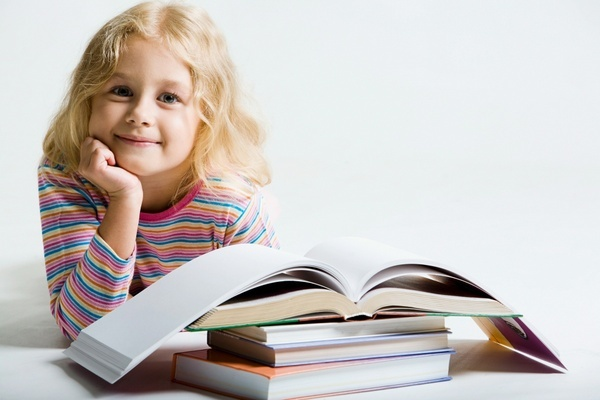 Диагностика УУД должна отражать становление активности учащегося как субъекта учебной деятельности
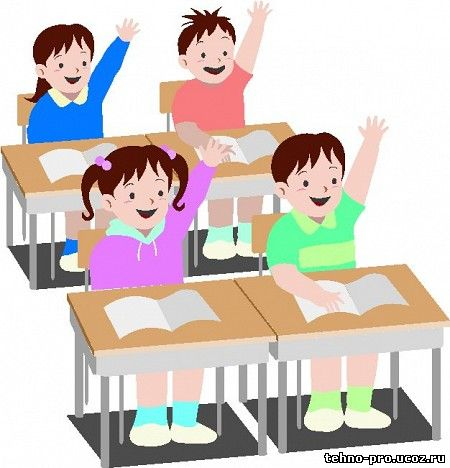 Учебная активность
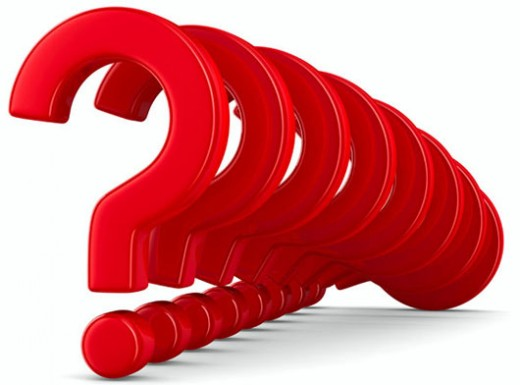 Что такое?
Как измерять?
УА и учебная деятельность?
Учебная активность и Учебная деятельность
категория деятельность акцентирует нормативность и воспроизводство самой деятельности;
категория активность акцентирует способности субъекта к развитию деятельности и к саморазвитию своей индивидуальности
Признаки учебной активности:
1. Мера того шага в учебной деятельности и ее развитии, который делает сам ученик по внутреннему побуждению. 
2. Структура УА может и должна выражать синтез основных для этой сферы видов активности (интеллектуальной, познавательной, волевой, эмоциональной, исполнительской, творческой и т.д.)
Структура активности субъекта конкретной сферы  жизни
7
Вопросник учебной активности школьника (ВУАШ)
Цель методики: исследование уровня и структуры учебной активности
Форма проведения: групповая, индивидуальная.
Область применения: старшие подростки и старшеклассники, 7 – 11 классы российских школ (возрастной диапазон 13 – 17 лет).
Годы издания: 2002, 2007.
Структура: Вопросник состоит из 70-ти пунктов. Структура ВУАШ соответствует концепции активности субъекта сферы жизни и представлена 7 первичными и 4 производными, агрегированными шкалами. В каждой из первичных шкал – по 10 пунктов. Диапазон "сырых" баллов от 10 до 50.
Первичные шкалы:
1. ОБМ – Самооценка обучаемости
2. УМ – учебная мотивация;
3. КА ндч – контроль активности в ситуации учебных неудач;
4. КА рлз – контроль реализации учебной активности;
5. Д исп – исполнительская динамика;
6. Д взм –творческая динамика учебной активности;
7. УА рез – результат учебной активности.
Производные (агрегированные) шкалы:
8. УА птц – потенциал учебной активности (усреднение шкал ОБМ и УМ);
9. УА рег – регуляция активности (усреднение шкал КД ндч и КД рлз);
10. УА дин – динамика реализации активности (усреднение шкал Д исп и Д взм);
11.УА – общий индекс учебной активности.
8
Психометрические характеристики ВУАШ
Исследование 1: 
индивидуальность подростков с высокой, средней учебной активностью
11
Участники и организация
Участники: 299 восьмиклассников трех школ г. Перми по выраженности индекса УА разделены на три выборки по 80 участников: высоко-, средне- и низкоактивных школьников. Данные 59-ти участников с «буферными» значениями индекса УА были удалены.
Методы диагностики: 
Учебная активность:  ВУАШ (Волочков), «Вопросник эмоционального отношения к учению» (Андреева).  
Когнитивные характеристики: «Краткий отборочный тест», «Тест вербальной креативности» Гилфорда. 
Свойства личности : опросник HSPQ  Р.Кеттелла (1995); «Шкала реактивной и личностной тревожности» Ч.Спилбергера - Ю.Л.Ханина (1988); опросник А.Басса и А.Дарки; опросники «Автономность – зависимость» Г.С.Прыгина и общей самооценки по Г.Н.Казанцевой; самооценка по Т.В.Дембо.
Контроль поведения: «Вопросник контроля за действием» Ю.Куля.
Межличностные отношения: «Тест Т.Лири», тест «Обобщенные смысловые установки», социометрия.
12
Профили средних значений показателей индивидуальности подростков  с различным уровнем учебной активности (n1= n 2, =n3= 80)
13
Итоги:
Разный уровень УА (высокий, средний, низкий) связан (определяет?!) с разным профилем личности, индивидуальности школьника.
УА подростка играет существенную роль в развитии.
Наиболее активные в сфере учебных взаимодействий подростки получают очевидные преимущества.
14
Исследование 2: 
Возрастная динамика учебной активности  
(лонгитюд от 2-го к 8-му классу)
15
Участники и организация
Участники: 196 шк. г. Перми, из них: 
41 обучался по Д.Б. Эльконину - В.В. Давыдову;
39 по Л.В. Занкову, 
78 – традиционное (сильные и средние);
38 – традиционное (коррекционные)
Организация: 6-летний лонгитюд (от 2 класса к 8-му)
Методы измерения: диагностический комплекс,  программы наблюдения, ВУАШ.
16
а) что и как изменялось за 6 лет?
1. Высокоактивные младшие школьники к подростковому возрасту снизили УА, ос. по учебной мотивации и творческой динамике (p<0,0001). 
2. Низкоактивные значительно повышают УА, не достигая среднего уровня, но приближаясь к нему (в особенности по регулятивному и динамическому компонентам).
3. Высокоактивные подростки и в начальных классах отличались повышенной активностью, но именно у них наблюдается настоящий рывок по всем проявлениям УА (0,0001<p<0,001).
4. Низкоактивные восьмиклассники, напротив, значительно «сдали» по всем подсистемам УА (0,08<p<0,0001) и по успеваемости (p<0,01).
5. «Середняки» второклассники в основном сохранили свой «средний» статус.
6. Параллельно «классическому» снижению интереса к учебной деятельности роль учебной активности в структуре индивидуальности подростков, по сравнению с младшим школьным возрастом, даже нарастает!
17
б) Связь УА с моделью обучения
1) Действительно ли среди самых активных школьников преобладают ученики классов развивающего обучения?
2) Если да, то нарастает ли это гипотетическое преимущество к 8 классу?
18
Исследование 3: 
Влияние когнитивных характеристик и учебной активности на успеваемость младших школьников и подростков
20
Участники и организация
Участники:





Инструментарий: Программа наблюдения и опросник «Учебная активность школьника» по А.А. Волочкову (2002), Матрицы Д.Равена (1997), тест вербального интеллекта «Владение словарем» и тест «Критический анализ» Д.Барретта (2006). Опросник «Уровень рефлексивности» по А.В. Карпову и В.В. Пономаревой (2005). 
Текущая успеваемость по 3 предметам (русский язык, математика, природоведение у младших школьников; русский, математика, история – у девятиклассников) и общий индекс успеваемости.
21
Диаграмма анализа путей; 138 учащихся четвертых классов школ пос. Ильинский и г. Осы Пермского края
22
Диаграмма анализа путей; выборка 125 девятиклассников школ пос. Ильинский и г. Осы Пермского края
23
Итоги Исследования 3:
УА в обеих группах тесно связана с когнитивным развитием.
Наибольший вклад в успеваемость вносит УА, но не интеллект.
 Вклад интеллекта (по Равену) в успеваемость максимален у четвероклассников (0,31); у девятиклассников он значительно снижается (0,19).
У старших подростков среди когнитивных предикторов успеваемости лидируют вербальный интеллект и метакогнитивная рефлексивность.
24
Выводы:
1. Учебная активность – один из ключевых факторов и критериев развития школьника;
3. Диагностика УА позволяет интегративно измерять развитие познавательных, личностных и регулятивных УУД.
4. «Интегративные шкалы» имплицитно выражают десятки различных взаимосвязанных характеристик развития школьника.
5. Интегративная диагностика УУД позволяет перейти от утомительного экстенсивного «мониторингового терроризма» к компактному измерению действительно ключевых параметров развития школьника: - учебной активности, - метакогнитивной рефлексивности, - критического мышления.
25